A Foundation for Representing Sediment and Particulate Organic Carbon Yields in Earth System Models
Objective
Identify the dominant environmental factors and hydrological processes important for modeling sediment yield and particulate organic carbon yield in Earth system models
Approach
Using values from literature and electronic data sets, compile and analyze sediment yield and particulate organic carbon yield from worldwide catchments
Impact
Researchers found a significant influence of intense traditional agriculture, seismicity, heavy storms, and high annual peak runoff on sediment yield; highlights the need to model sediment yield at event scales
Study showed that sediment yield has a primary control on particulate organic carbon yield in small catchments
Study established a statistically significant empirical relationship between particulate organic carbon yield and sediment yield as a starting point for modeling particulate organic carbon in Earth system models
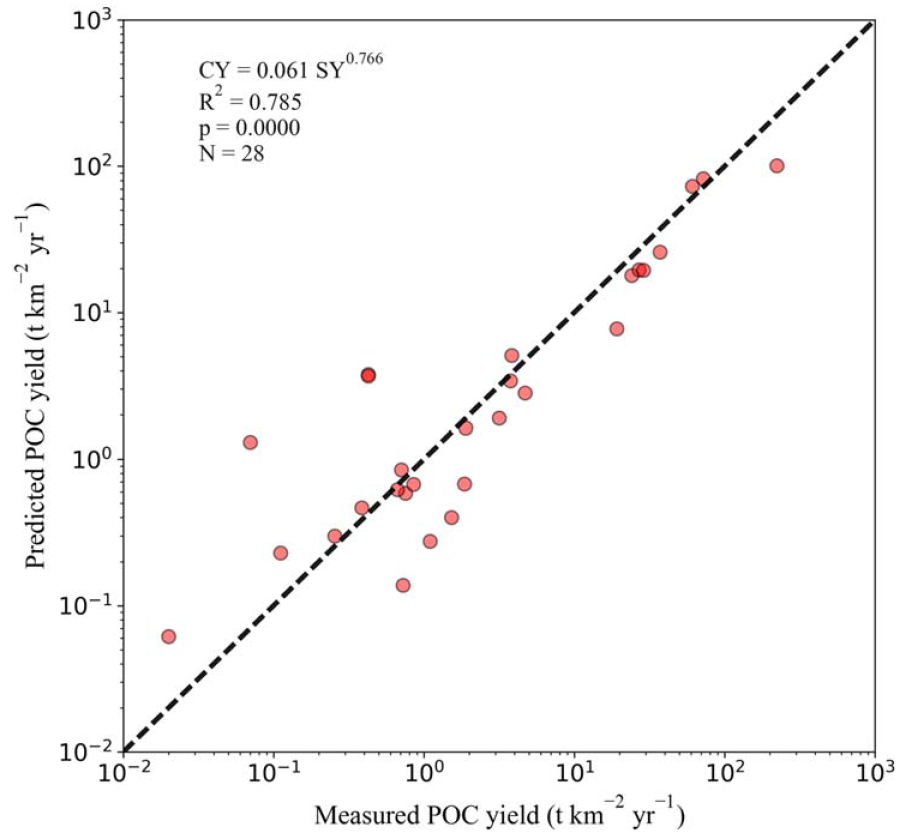 Observed particulate organic carbon (POC) yield versus predicted POC yield based on an empirical formula relating carbon yield (CY) to sediment yield (SY) across 38 catchments. The black dashed line is the 1:1 reference.
Tan Z, LR Leung, H Li, T Tesfa, M Vanmaercke, J Poesen, X Zhang, H Lu, and J Hartmann. 2017. “A Global Data Analysis for Representing Sediment and Particulate Organic Carbon Yield in Earth System Models.” Water Resources Research 53. DOI: 10.1002/2017WR020806
[Speaker Notes: New Analysis Yields Missing Pieces in Modeling the Global Carbon Cycle
Scientists identified key environmental factors and hydrological processes important for modeling sediment yield and particulate organic carbon yield in Earth system models.
The Science
Sediment from soil erosion is ubiquitous, and its environmental impacts, such as reduced nutrients and water quality and increased flooding, are well known. However, the impacts of sediment yield on the global carbon cycle remain largely uncertain because Earth system models lack a representation of soil erosion. Led by scientists at the U.S. Department of Energy’s Pacific Northwest National Laboratory, a recent study identified the key environmental factors and hydrological processes that dominate sediment yield and particulate organic carbon yield in different environments around the world. These factors and processes include agriculture, seismicity, heavy storms, and annual peak runoff.
The Impact
Recent studies refuted the traditional view that aquatic ecosystems play a passive role in the global carbon cycle as a “pipe” to transport organic carbon from land to oceans. Increasingly, observational evidence suggests that a considerable fraction of carbon in the aquatic ecosystems is biogeochemically modified on its journey to the oceans. Therefore, estimating the magnitude and timing of carbon fluxes from land to rivers is critical for understanding how the carbon cycle responds to perturbations. This research establishes the foundation for representing sediment yield, a major source of riverine carbon, in Earth system models.
Summary
Sediment yield is a process that involves soil erosion, sediment transport, and deposition. It is defined by the amount of sediment per unit basin area reaching a river basin outlet during a given period. In riverine biogeochemistry, this is important because the particulate organic carbon yield—the amount of particulate organic carbon detached in erosion and sediment transport—could be as much as 13.5 percent of the global total produced by terrestrial ecosystems. However, neither sediment yield nor particulate organic carbon yield are represented in most Earth system models because soil erosion and sediment transport processes vary greatly across space and time. Also, existing sediment yield models cannot capture the global variability of sediment yield at scales resolvable by Earth system models.
To remedy this situation, scientists analyzed worldwide sediment yield and organic carbon yield data from 1,081 and 38 catchments, respectively, in the size range of 0.1-200 km2. They identified robust relationships between sediment yield and seismicity, land forest cover, and land management. They also found high sediment yield in areas with intense traditional agriculture, seismicity, heavy storms, and high annual peak runoff. These findings highlight the need to model sediment yield at event scales to reproduce catastrophic mass transport during episodic events and the importance of accounting for cropland management. Analyses also revealed that sediment yield dominates the variability of particulate organic carbon yield in small catchments. This study establishes a statistically significant empirical relationship between sediment yield and particulate organic carbon yield as a starting point for representing particulate organic carbon in Earth system models.]